Field commission Structure
FOR SALES REPRESENTATIVE
Productivity Bonus
If in any quarter the FYP received through an SR is at least 20% of his annual FYP quota, he/she shall be paid a productivity bonus of 2.5% of the FYP of that quarter.

Additional Productivity Bonus
If in any calendar year the SR completes his/her annual FYP quota with minimum 12 policies on different lives and also meets the second year persistency ratio requirements, he/she shall be paid an additional productivity bonus of 2.5% of his/her FYP for calendar year.
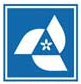 First year Premium Quota
SALES REPRESENTATIVE
First Year Premium of Rs. 97,656/- in calendar year with at least 12 policies on different lives.
SALES OFFICER
First Year Premium of Rs. 390,625/- in calendar year
SALES MANAGER
First Year Premium of Rs. 781,250/- in calendar year
2ND YEAR PERSISTENCY MUST BE 75 %
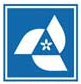 THANKS!
FIELD MAN POWER DEVELOPMENT DEPARTMENT
DEVELOPED BY:
MOSHIN ABBAS & KASHIF  HASHMI
F.M.D P.O , KARACH